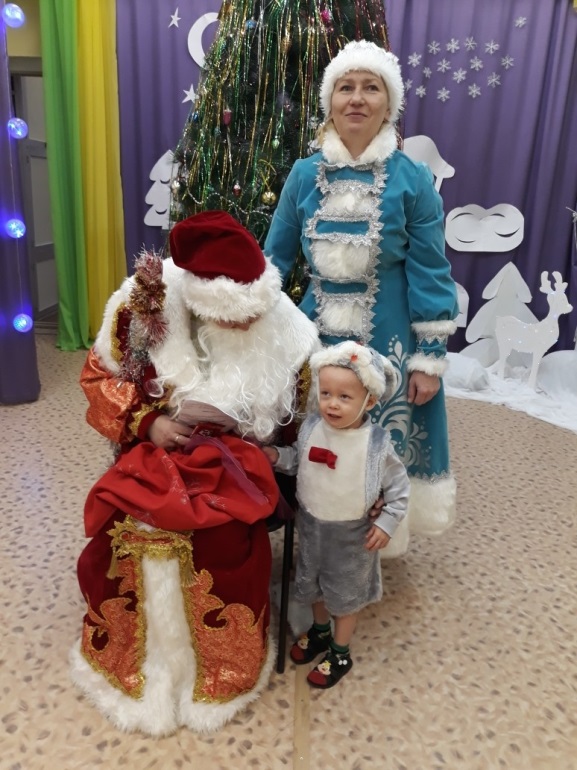 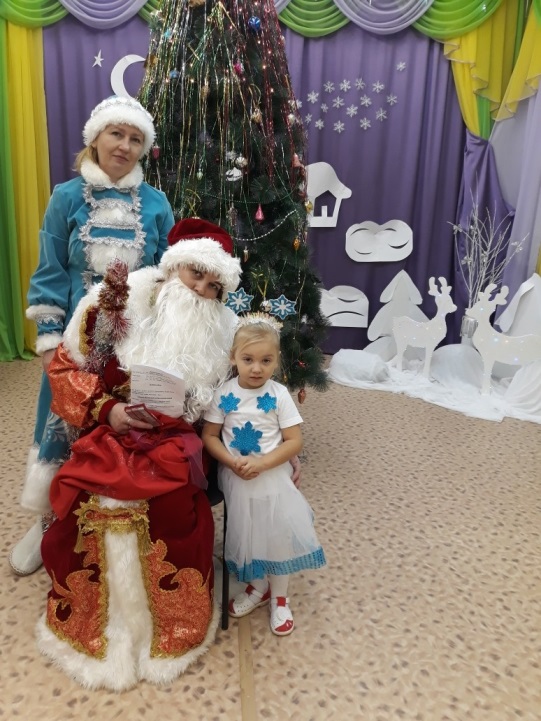 С новым годом!!!
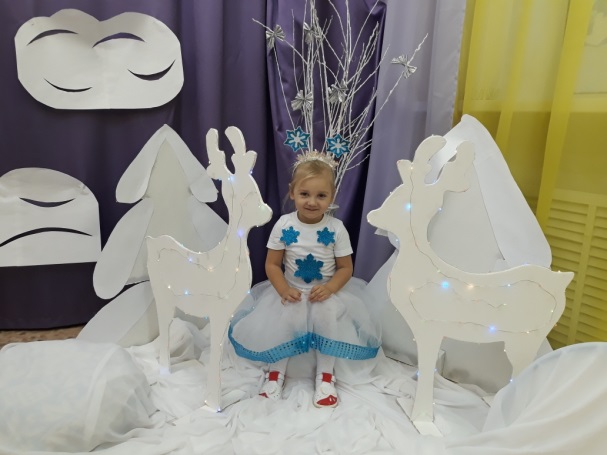 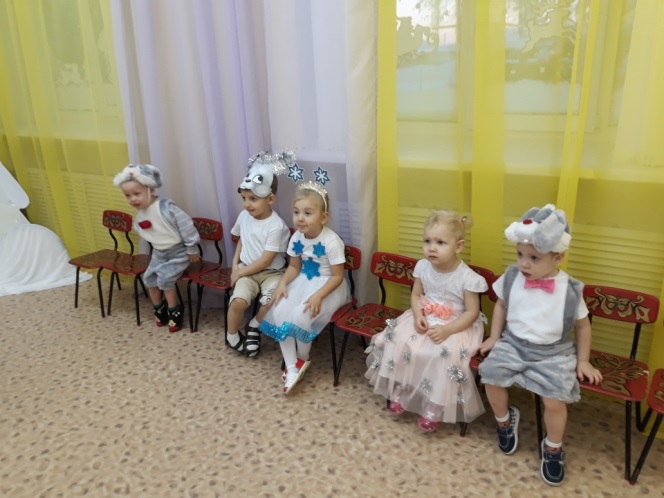 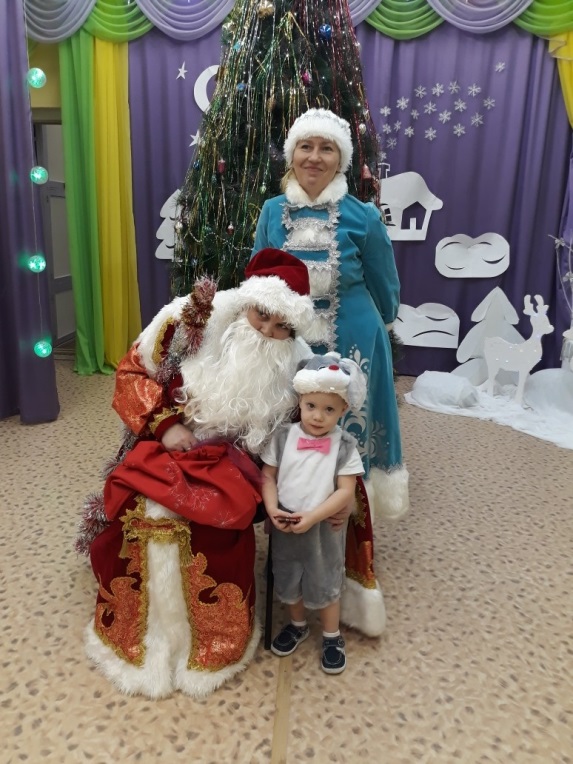 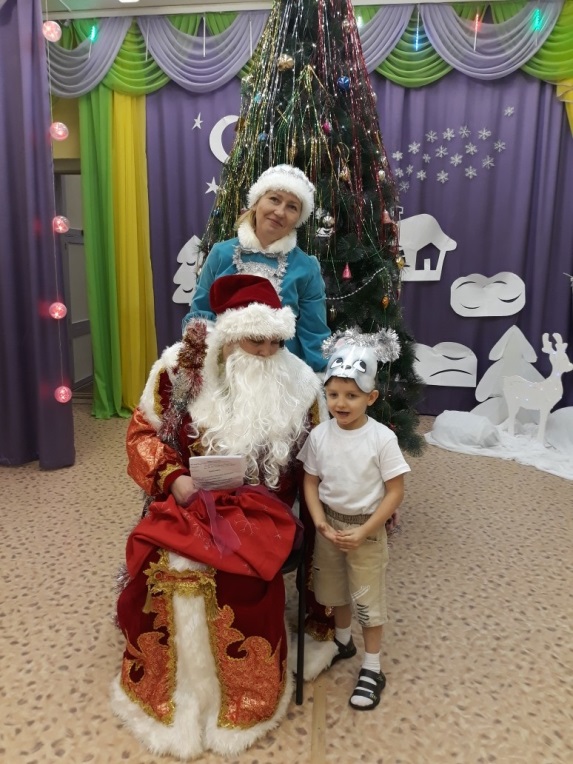 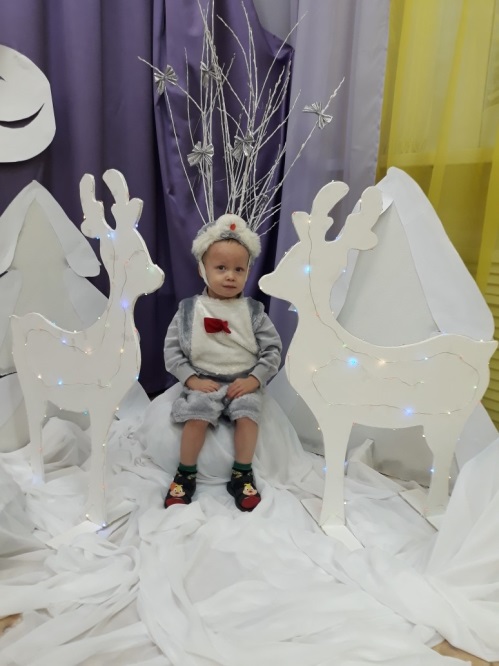 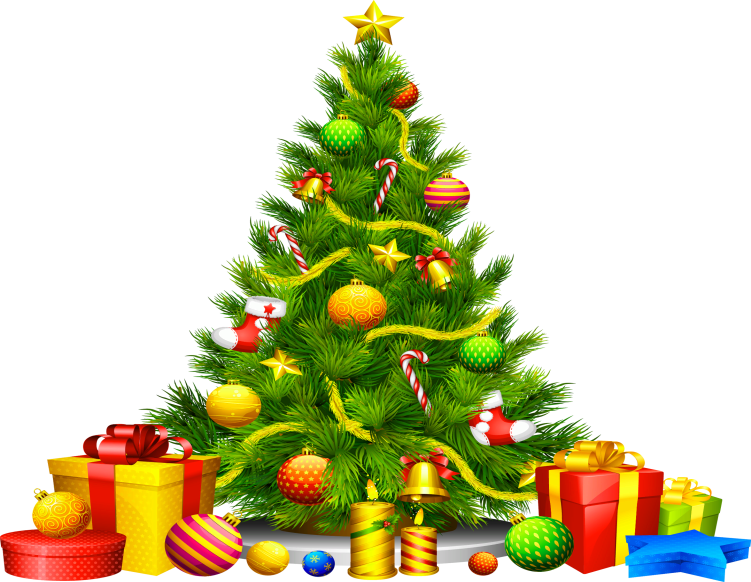